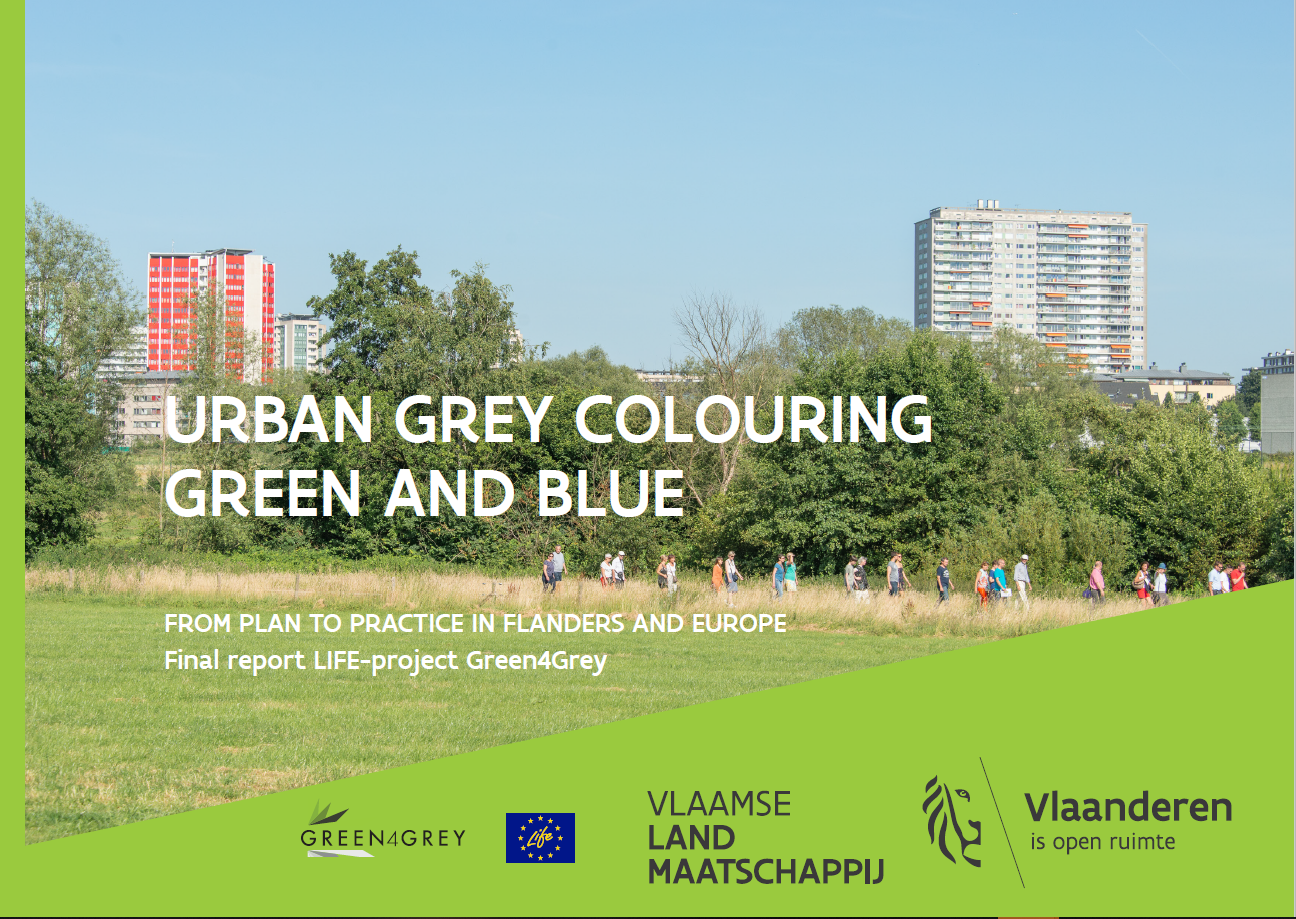 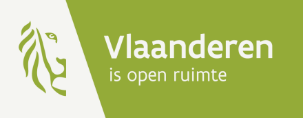 Green4Grey – FIELD VISIT
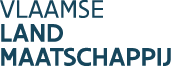 “Grey” problems linked to cities
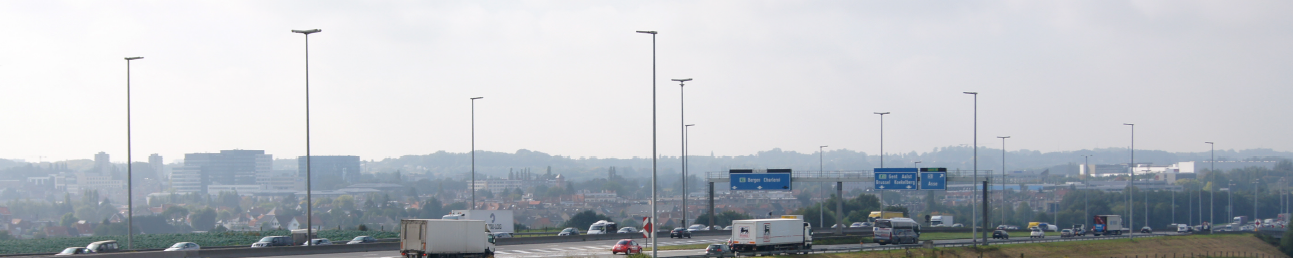 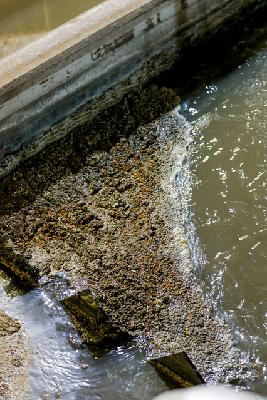 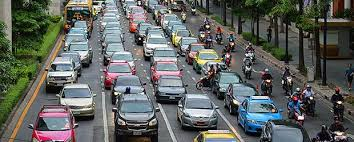 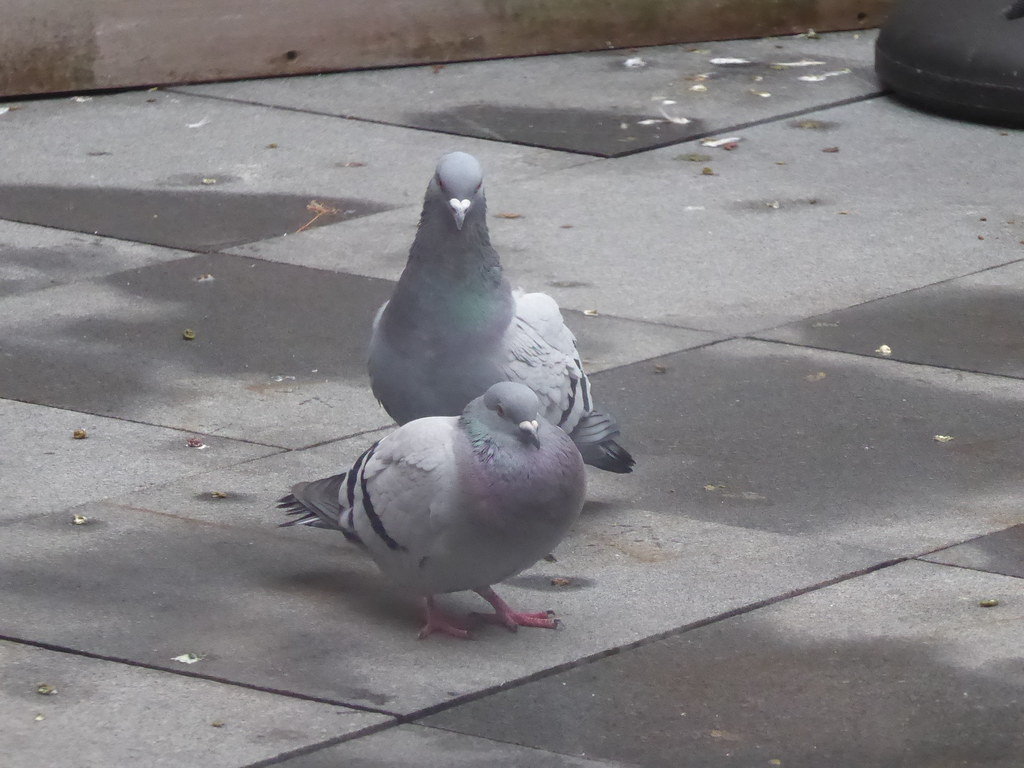 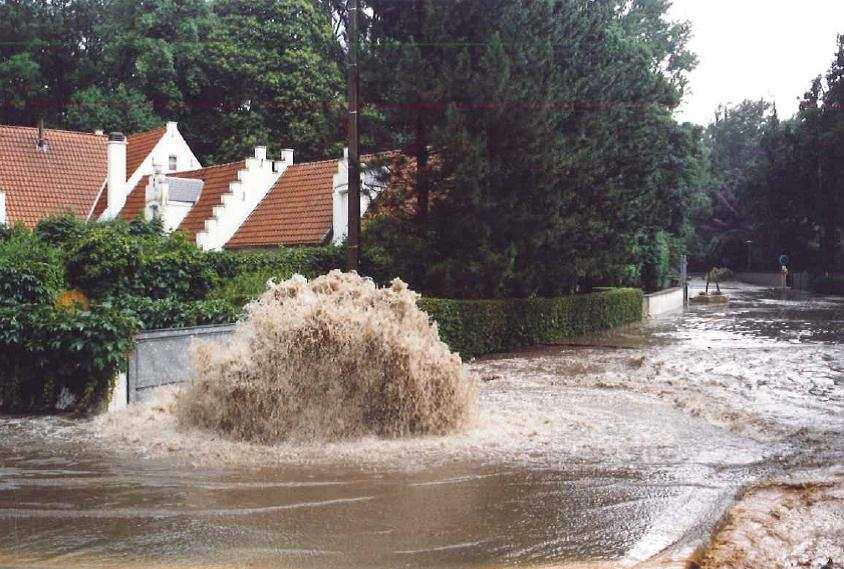 20/09/2019 │2
VLAAMSE LANDMAATSCHAPPIJ
GOAL OF THE FIELD VISITCan green/blue infrastructure be a key to solutions to these problems?
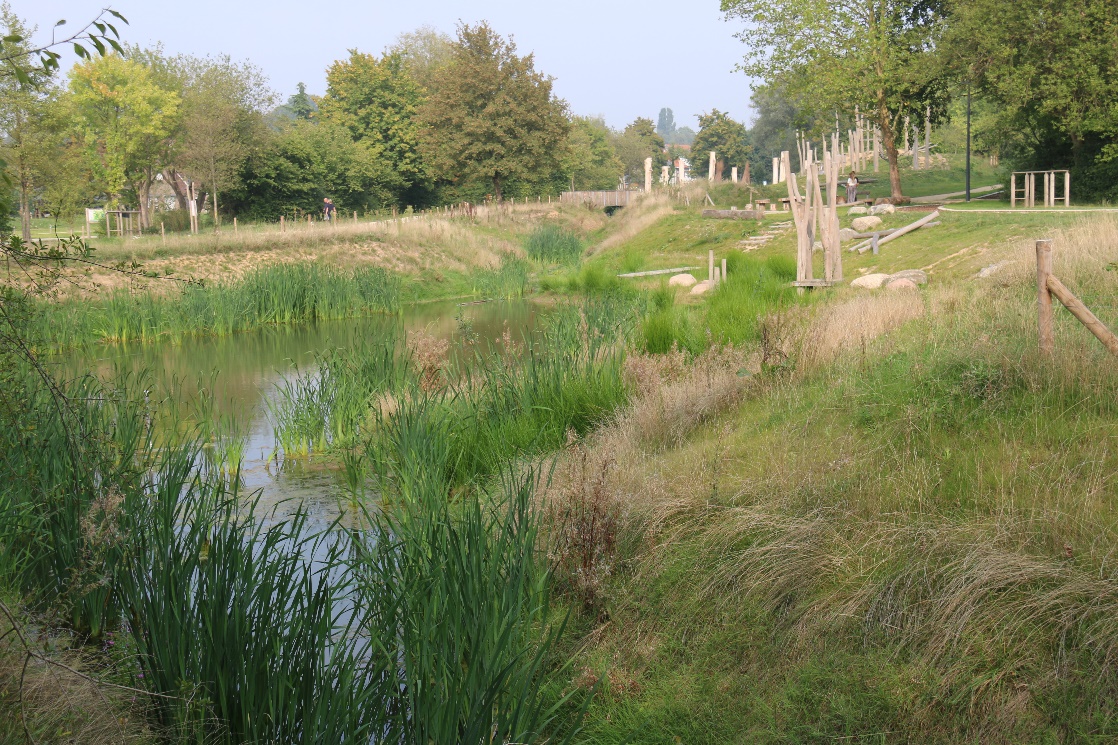 Discover the multiple functions of green infrastructure
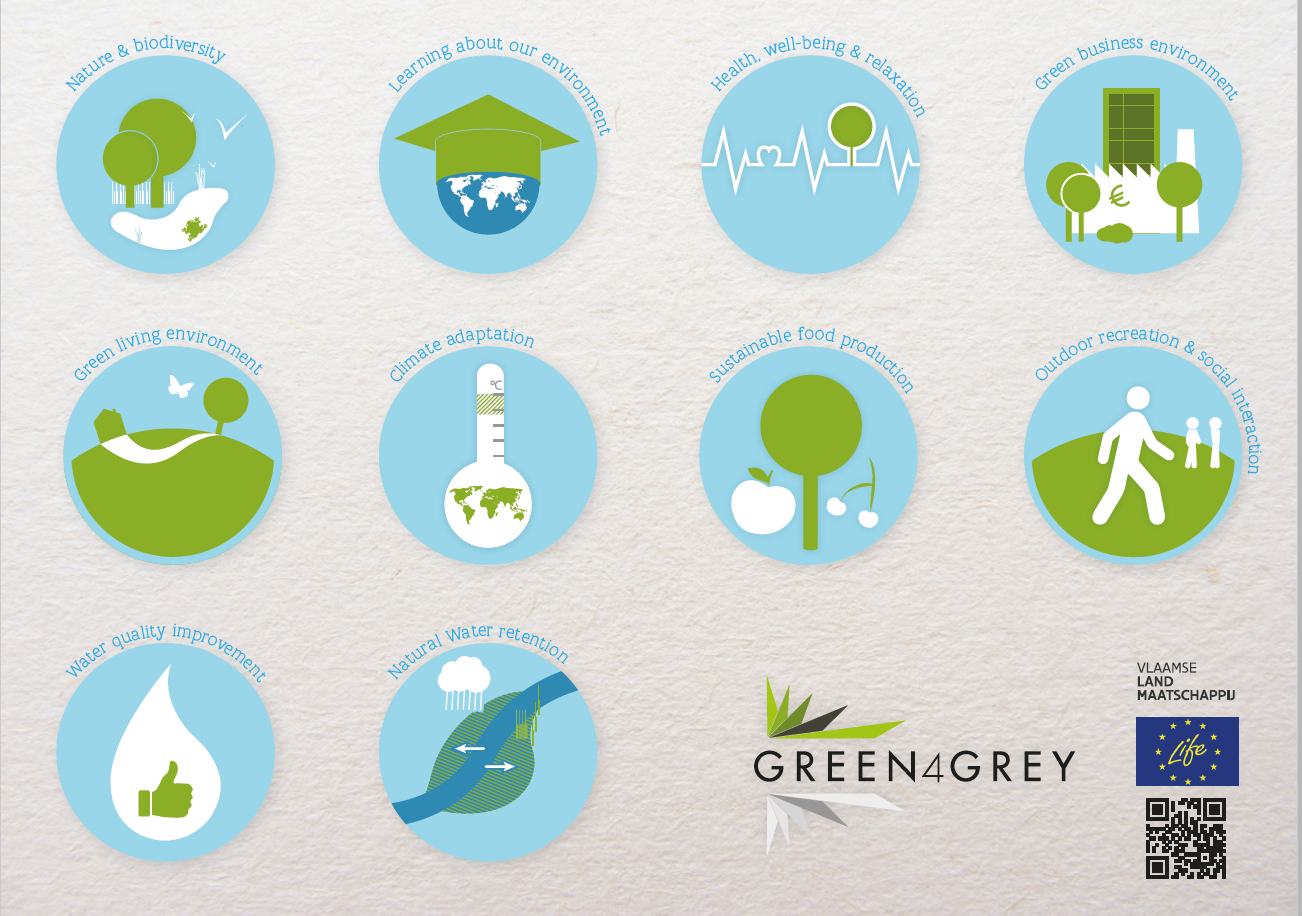 Visit the “integrated” projects
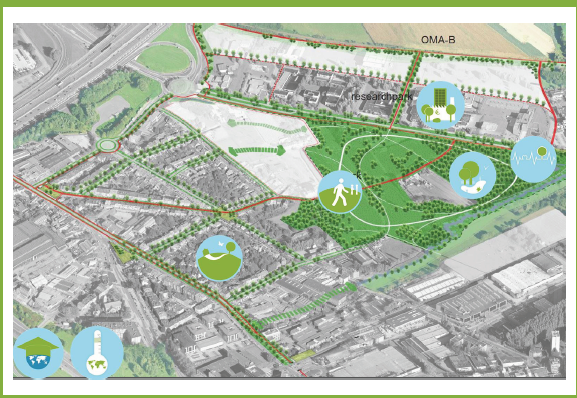 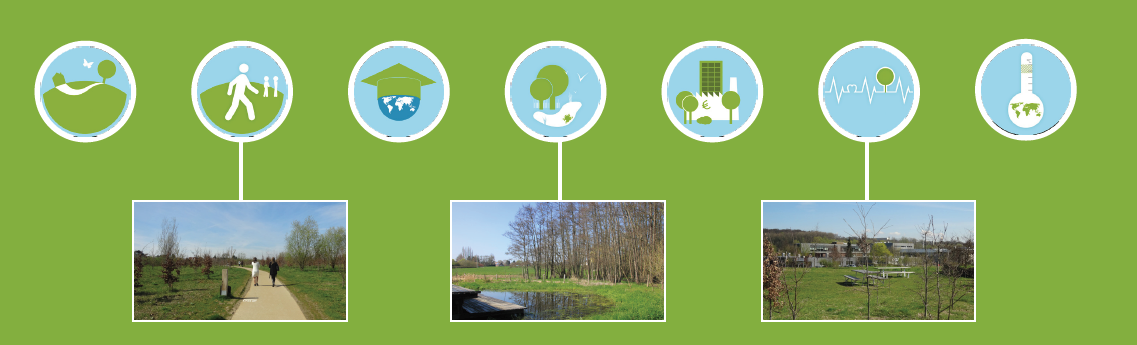 Understand the process that led to the landscape transformations
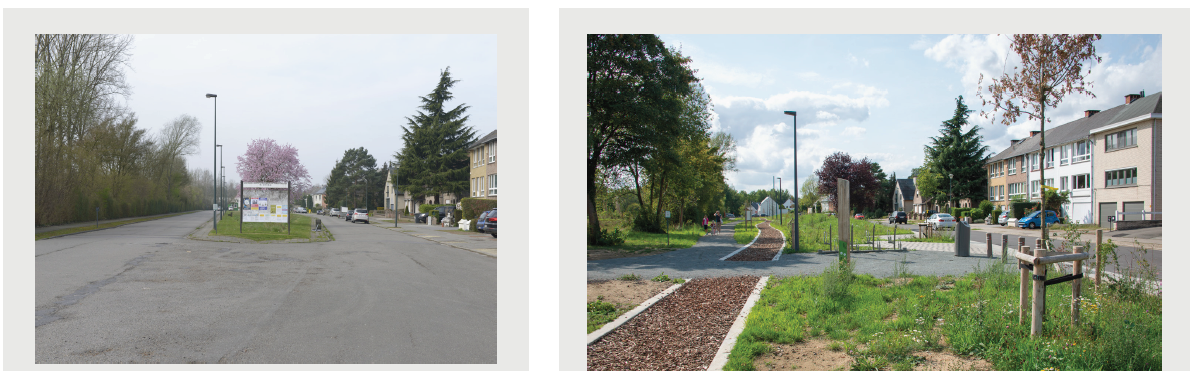 Together: learn how we created these projects together with many stakeholders
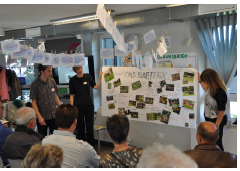 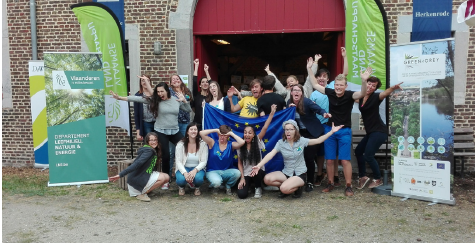 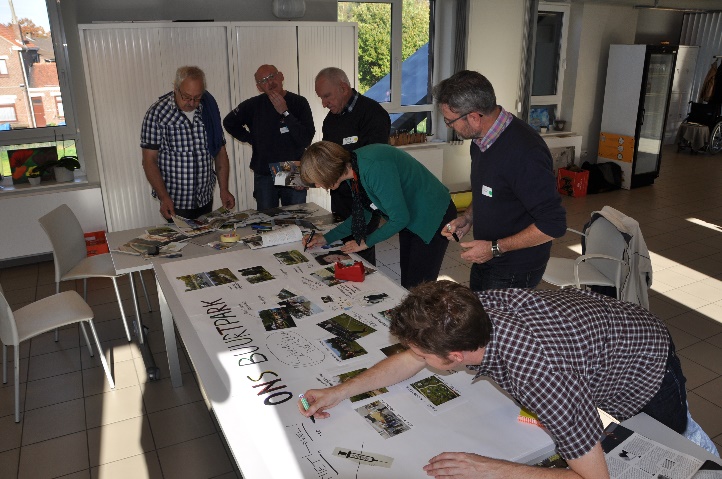 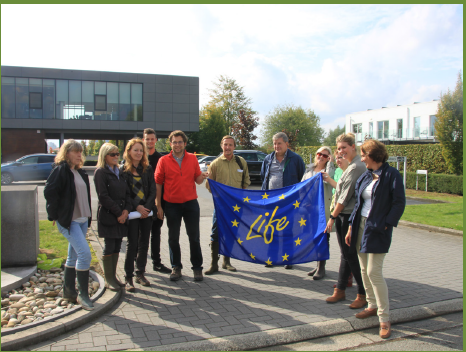 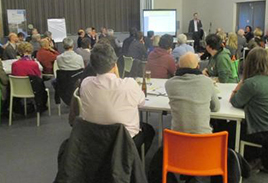 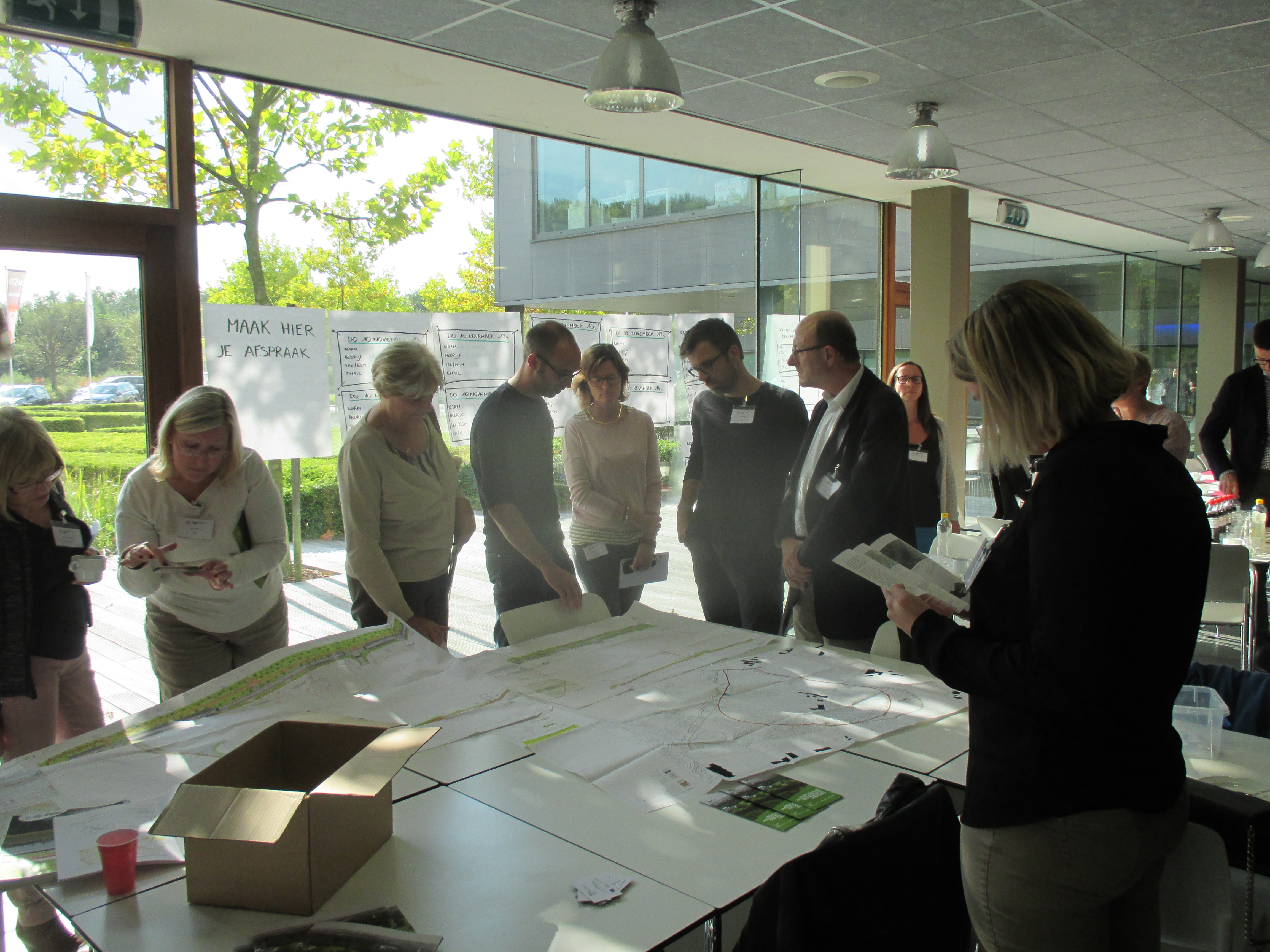 Let’s go out together and discover….
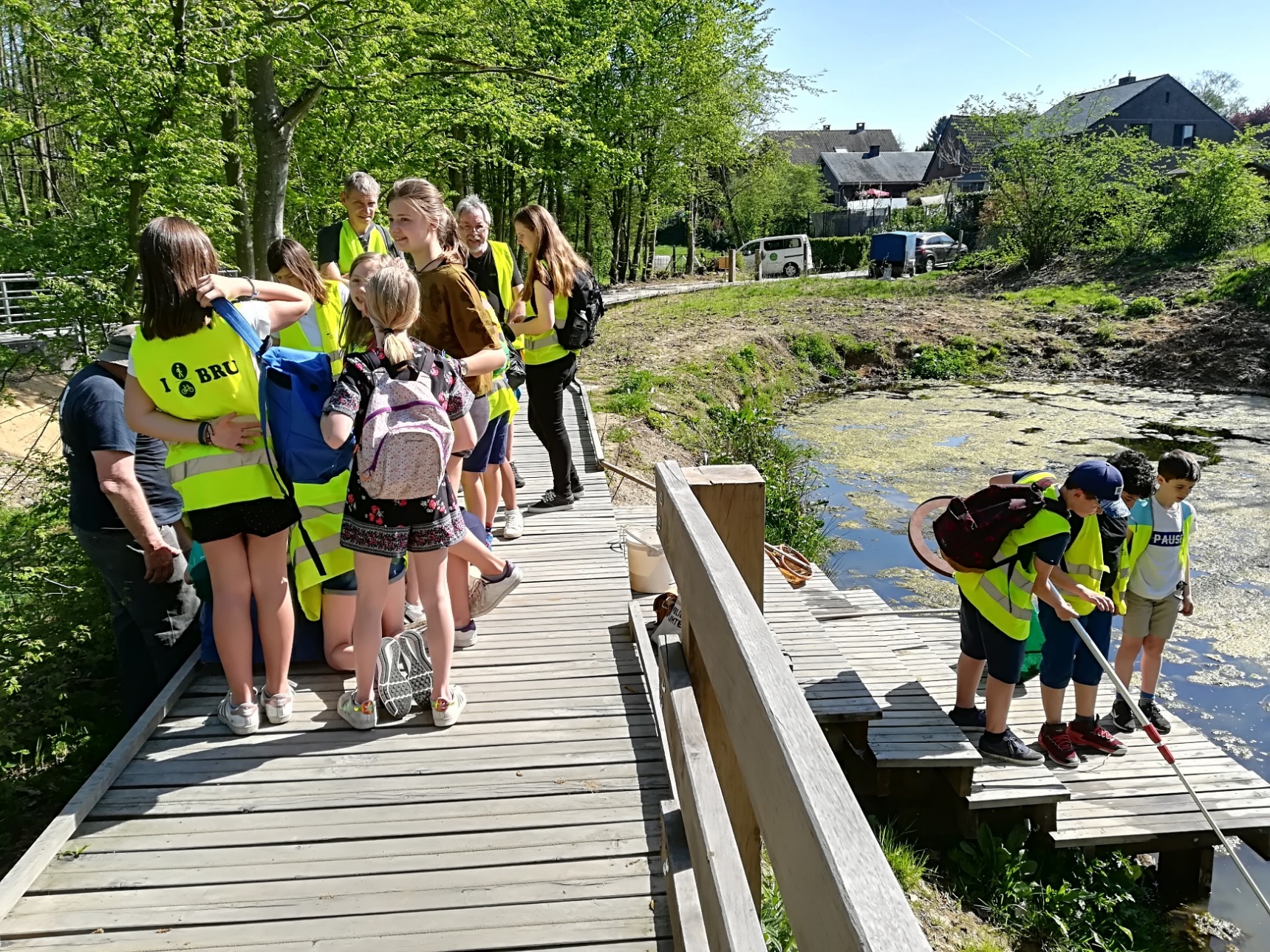